Maps, con’t…
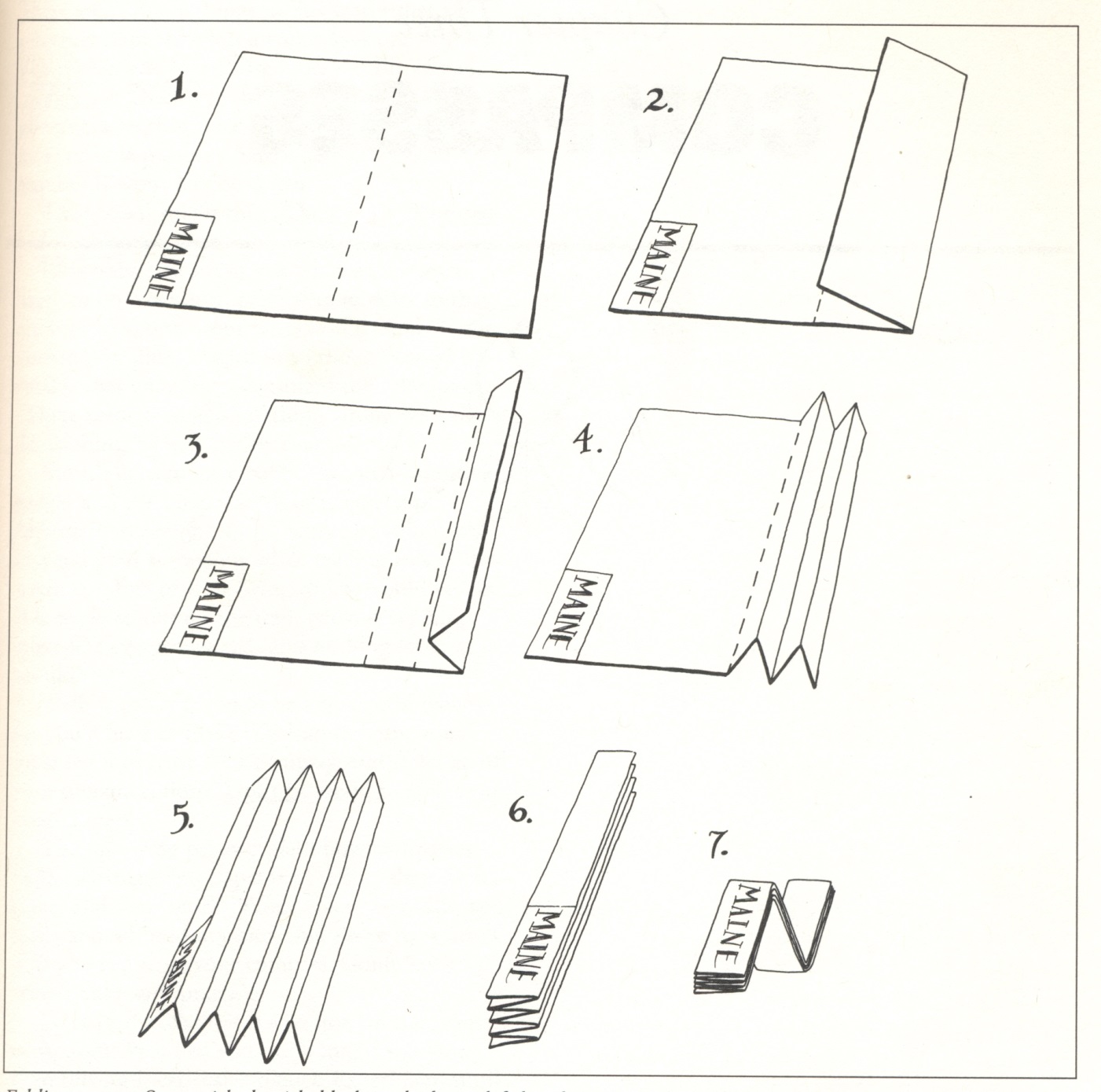 Olympia Navigation
3/30/2019
1
[Speaker Notes: Folding

Storage]
Thinking ahead about routes and alternatives
Route planning
A valley that offers true solitude can provide an exhilarating experience for the soul.  
Just don’t go in there alone. 
Jack McDevitt (2011)  Firebird.
Olympia Navigation
3/30/2019
2
Route Planning
The Basics…

Select a trip that suits your abilities
Gather Information
Evaluate Routes and Select One   (“Map Study”)
Add key waypoints
Olympia Navigation
3/30/2019
3
[Speaker Notes: Two Phases of  Route Planning:    HOME   and    Field

Select your partners also based on abilities

Information Sources:
MAPS
Websites    [Google Earth   Aerial Photos]
Guide Books
Other people
GPX Files

Look at nearly EVERY contour  INTERVAL that you will cross

Efficient Route


PERMITS!]
Route Planning
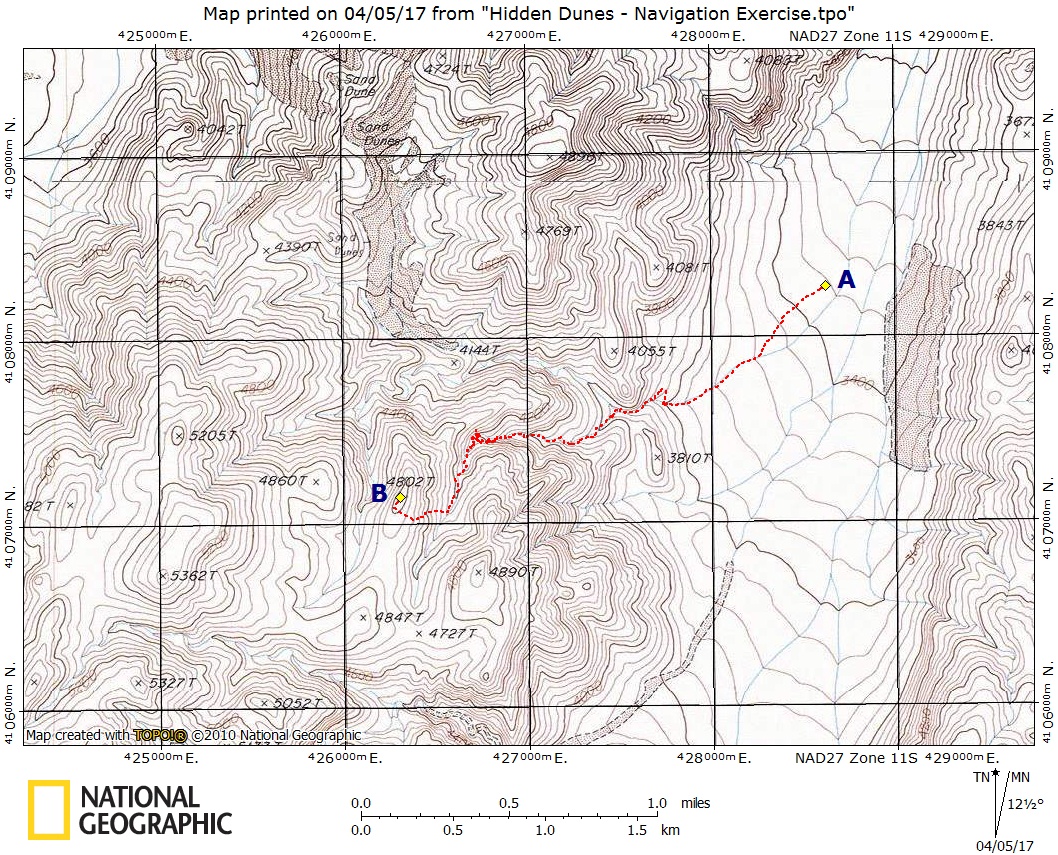 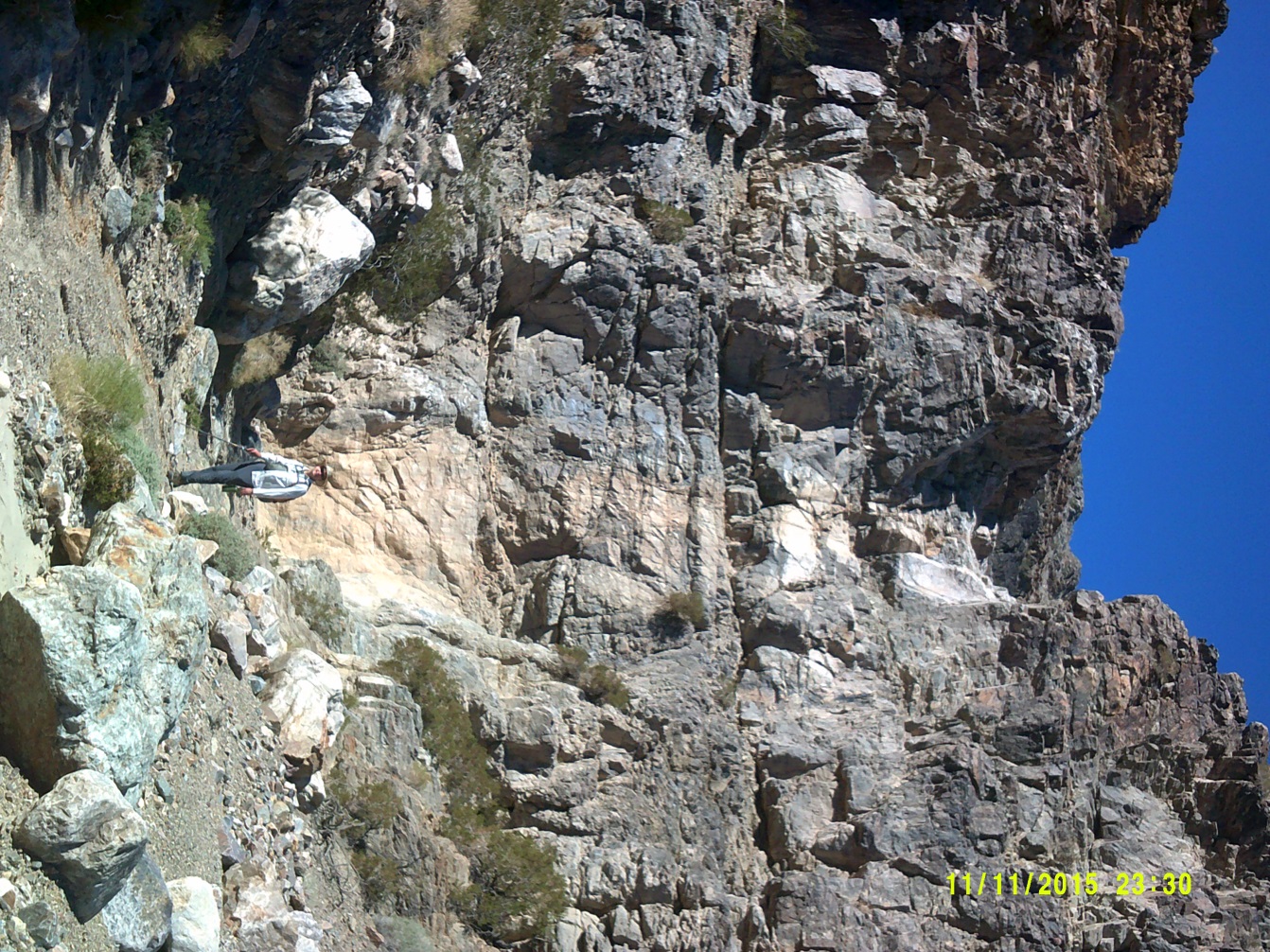 Olympia Navigation
3/30/2019
4
Route PlanningInformation Types
Elevation gain
Distance
Weather/Seasonal conditions
Olympia Navigation
3/30/2019
5
[Speaker Notes: From Clubwide Standards    (for Hiking)

Easy    8 mi;  1200  gain

Strenuous    > 14 mi;  3500  gain]
Route PlanningProposing Routes
Estimate the time needed for route segments
Determine the amount of daylight available
Condition, number in the party
Equipment needs
Olympia Navigation
3/30/2019
6
[Speaker Notes: Use your travel times!!

Rates:

Elevation gain:  500 – 700 ft/hour when off trail
Speed:                ~2mph  on trail;  <1mph off trail]
Route Planning:  Terrain Features
Handrails
Baselines
Intentional Offsets
Catch Points
Prominent Peaks
Olympia Navigation
3/30/2019
7
Route Planning:  Handrail
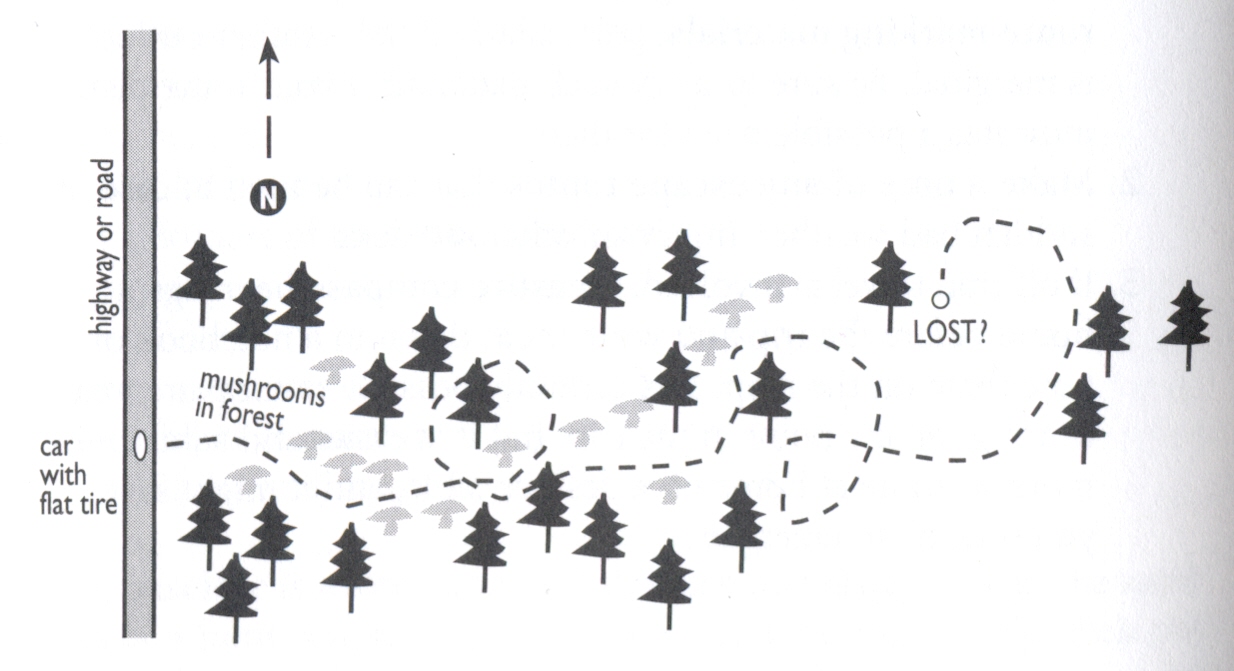 Proposed Route Parallels the Handrail
Ref:  Burns and Burns (2015), p.  82
Olympia Navigation
3/30/2019
8
Route Planning:  Baseline
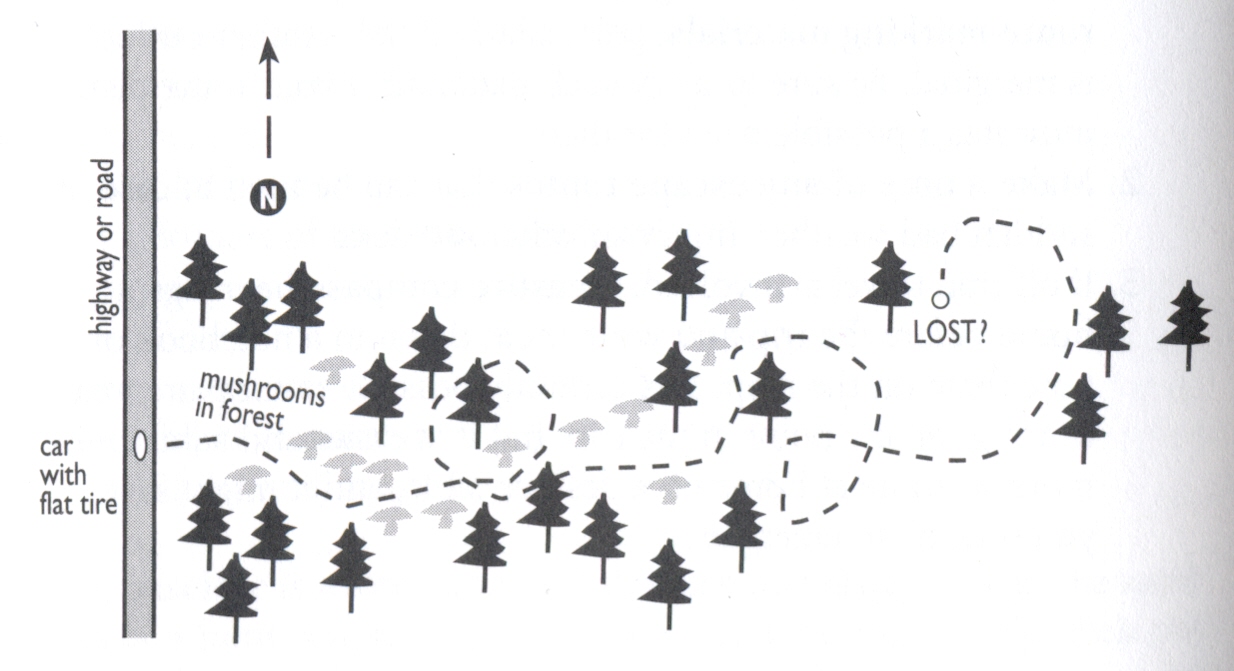 Hike Due West to the Road/Baseline
Ref:  Burns and Burns (2015), p.  82
Olympia Navigation
3/30/2019
9
Route Planning:  Intentional Offset or “Aiming Off”
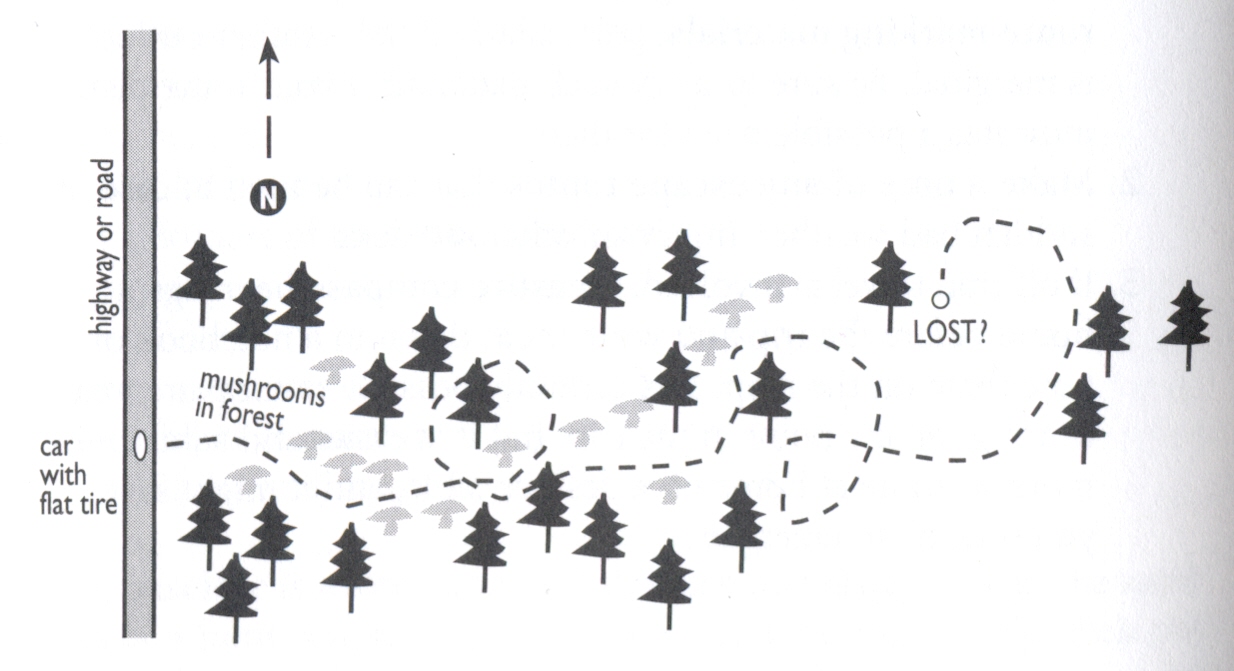 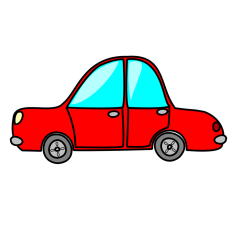 Bearing to Car
~5 Offset
FOUND!
Ref:  Burns and Burns (2015), p.  82
Olympia Navigation
3/30/2019
10
Proposed Route
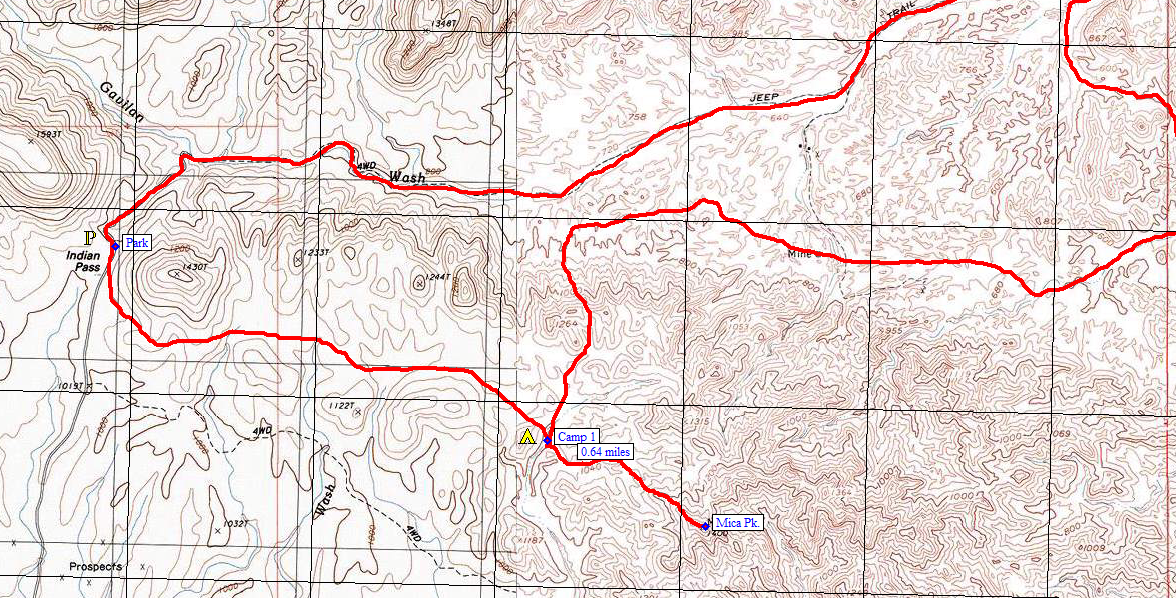 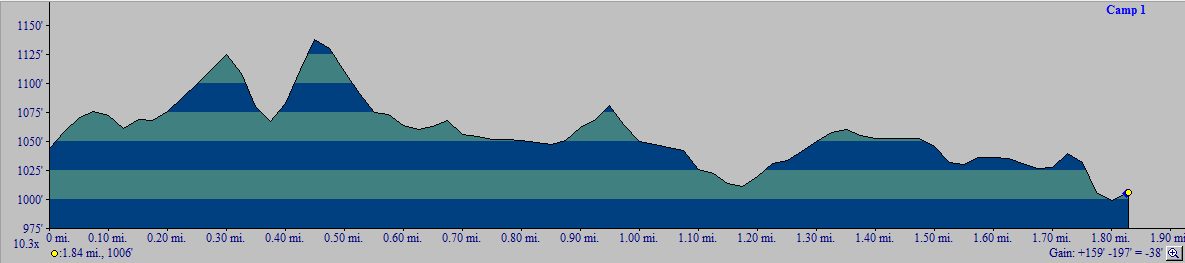 Olympia Navigation
3/30/2019
11
Route PlanningOn the Trip
Be Flexible
Turnaround Time
Weather
Confirm route against description
Confirm the time taken for route segments
Available Time
Keep an eye on the party
Olympia Navigation
3/30/2019
12
Be Flexible
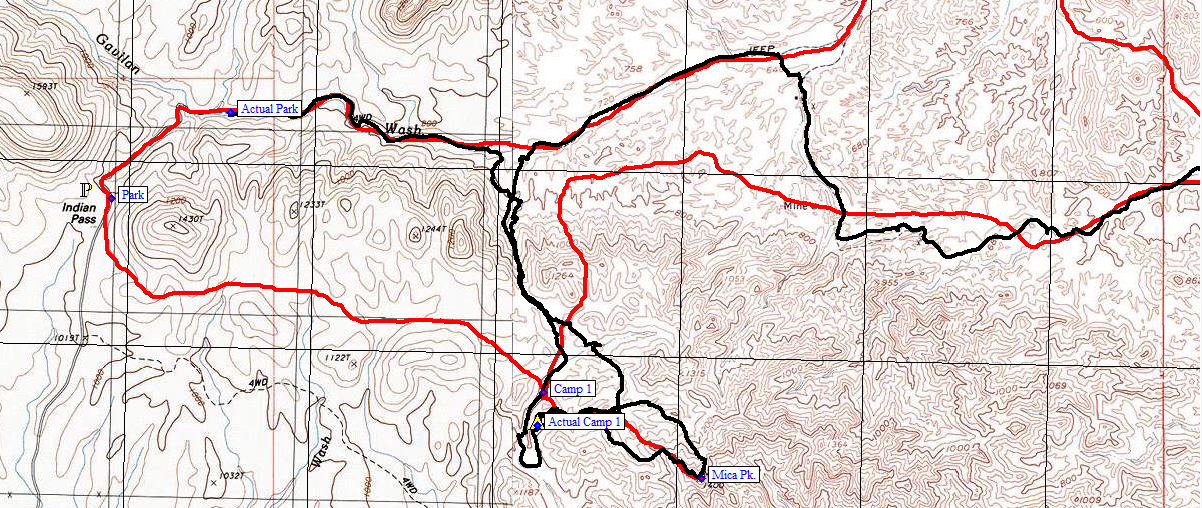 Olympia Navigation
3/30/2019
13
Route Planning Exercise 1
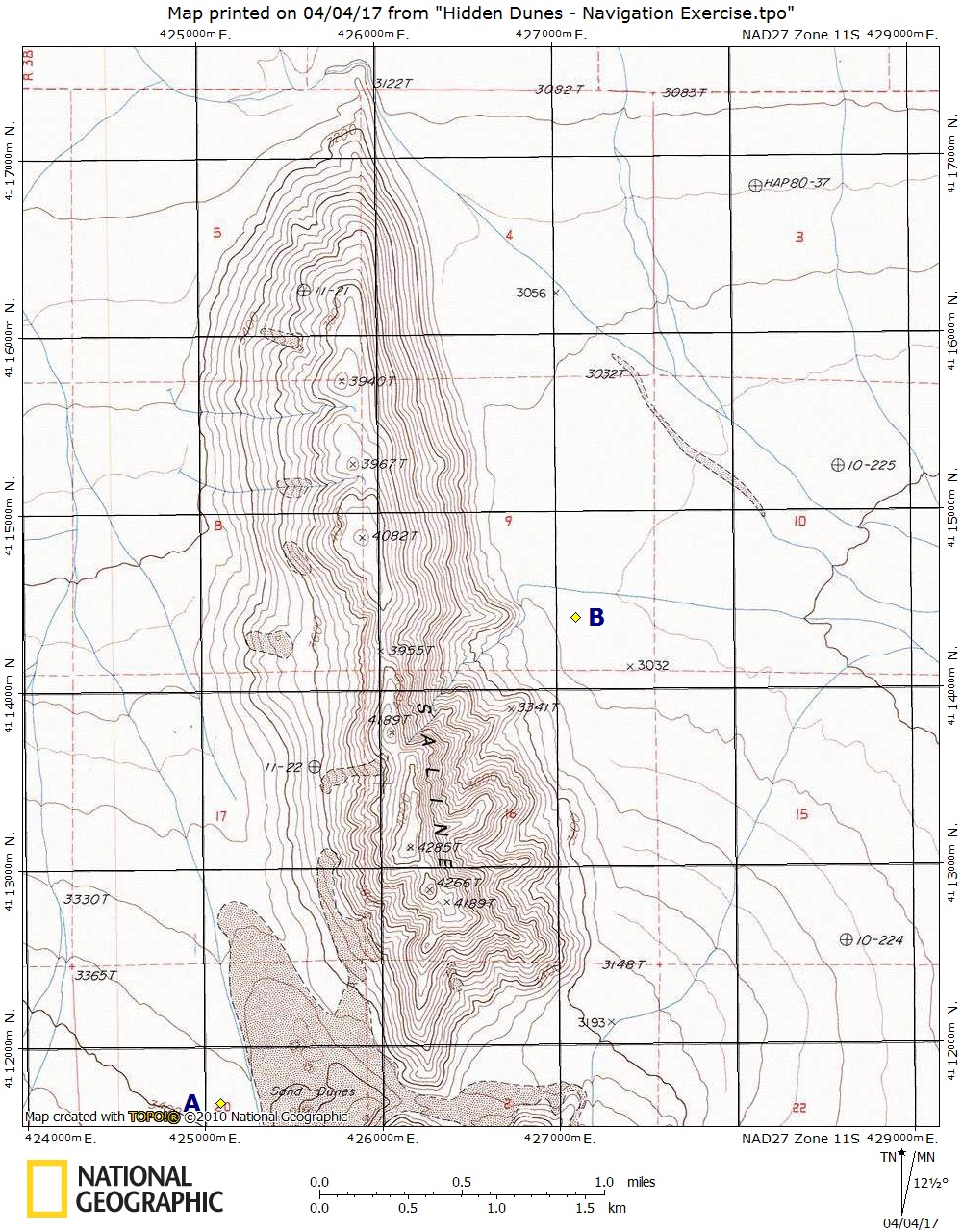 Going northerly from Point A, plot a course to Pt. B
Olympia Navigation
3/30/2019
14
Route Planning Exercise 1
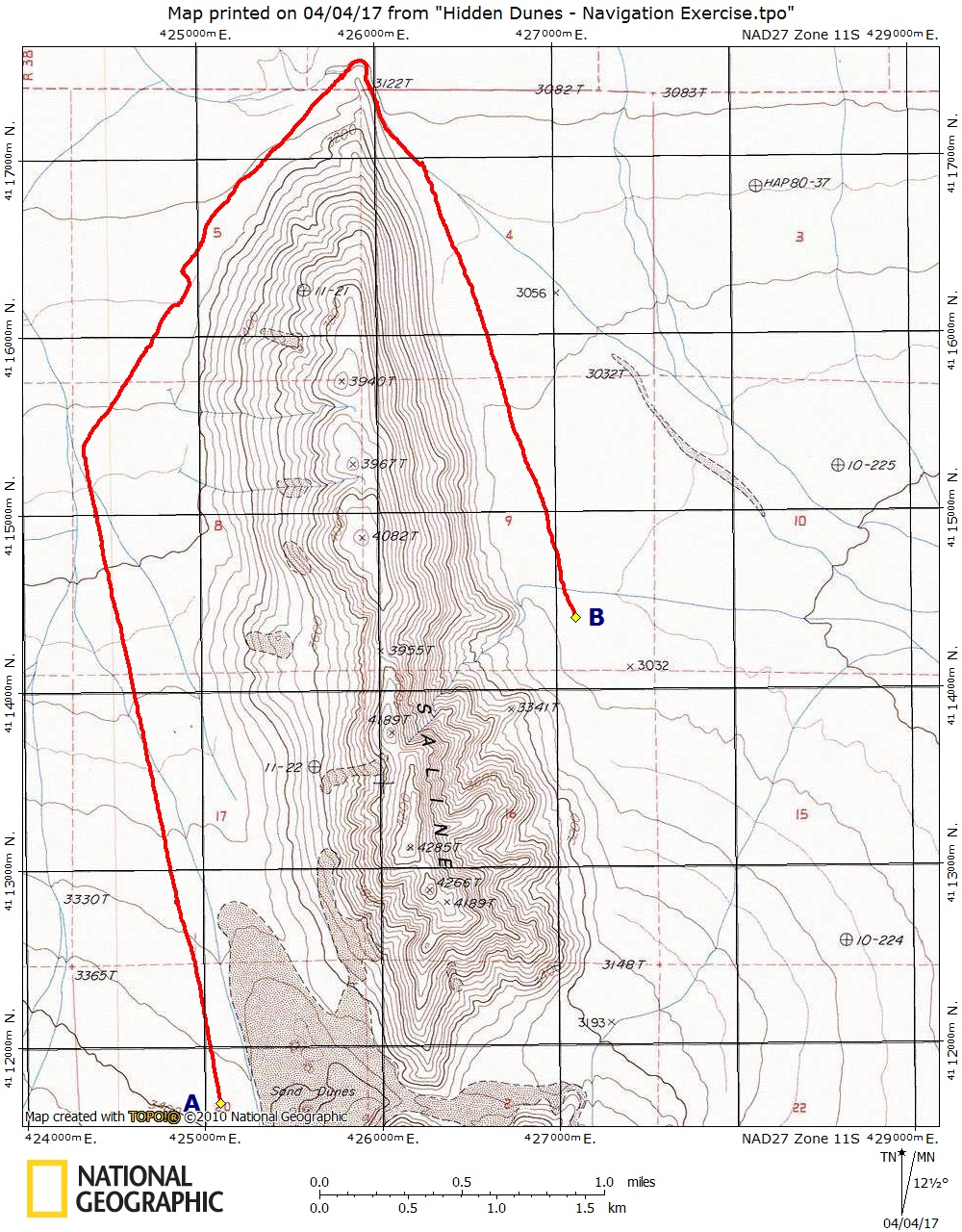 Use ridgeline as a handrail.
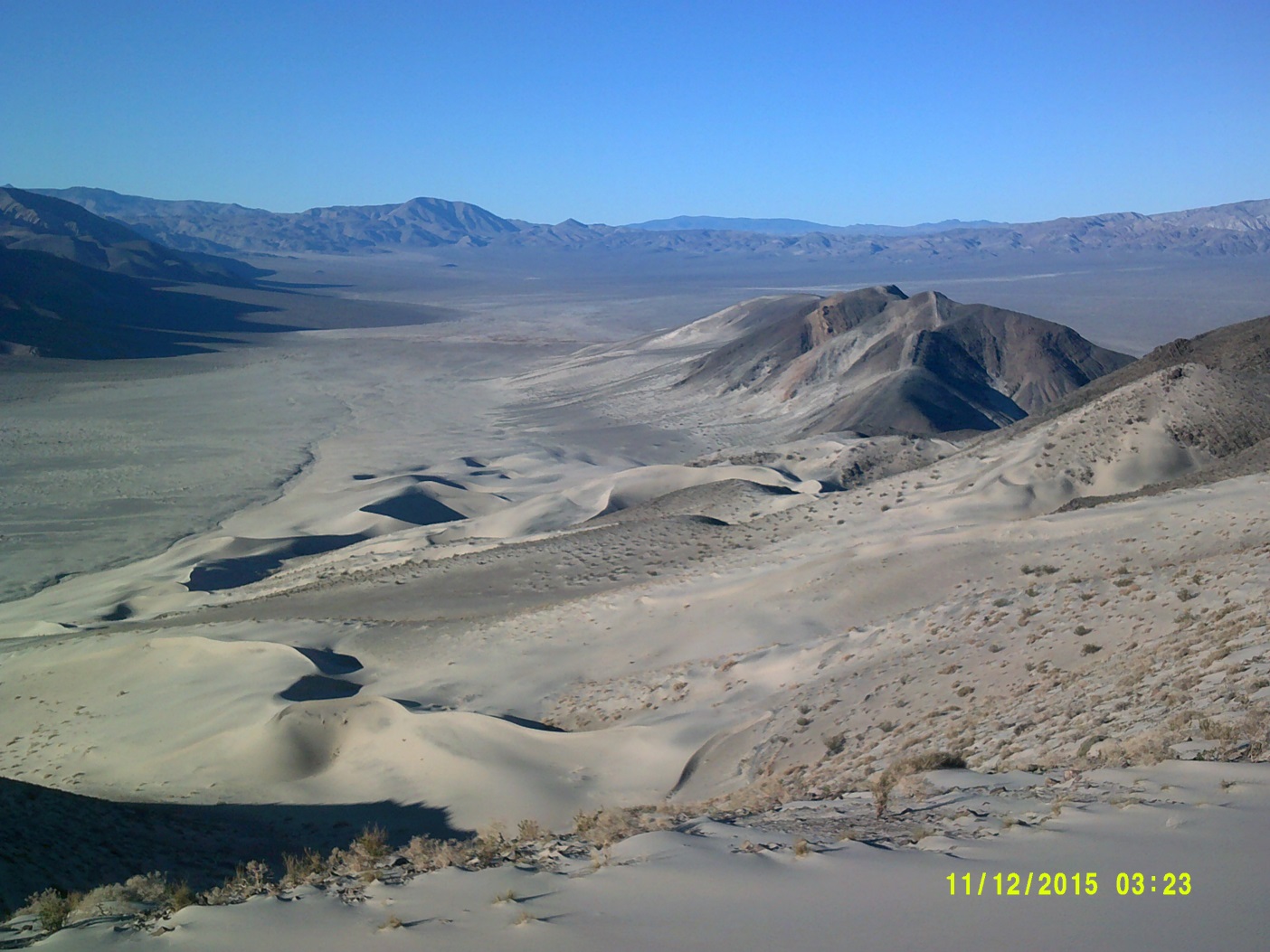 Olympia Navigation
3/30/2019
15
Route Planning Exercise 2
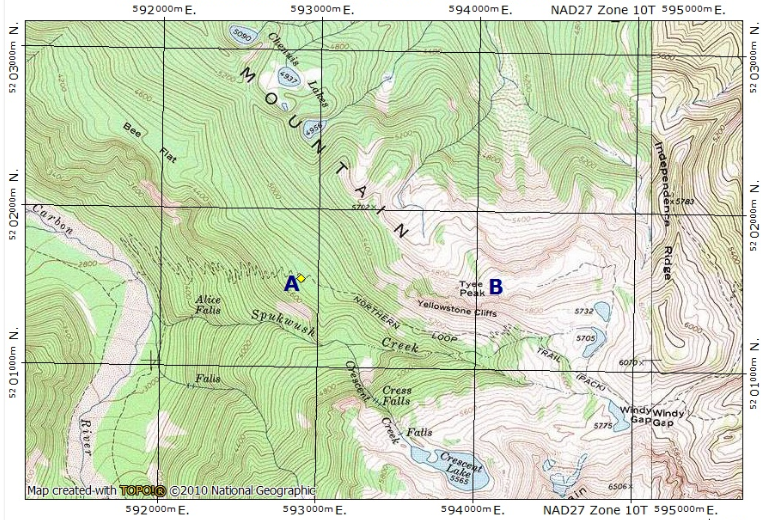 Plot a route from Point A, the trail, to Pt. B, Tyee Peak
Olympia Navigation
3/30/2019
16
Route Planning Exercise 2
Use ridge as baseline;   Follow bearing in forest;  Potential to use an intentional offset
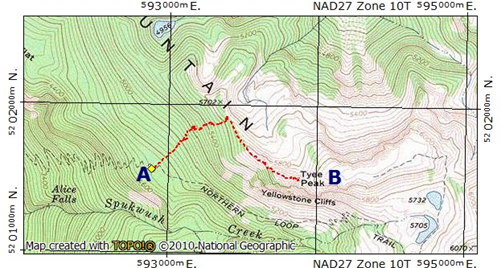 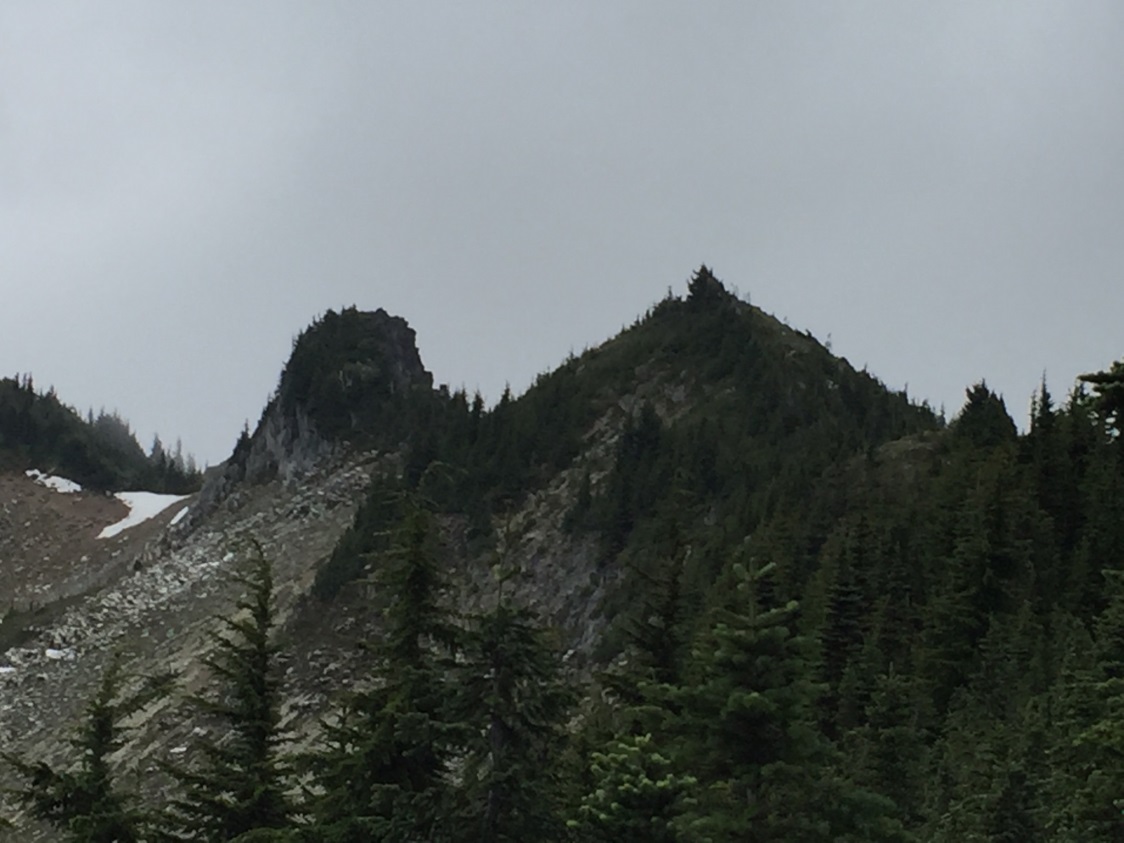 Tyee Pk.
Olympia Navigation
3/30/2019
17
Questions?
Olympia Navigation
3/30/2019
18
Route Planning
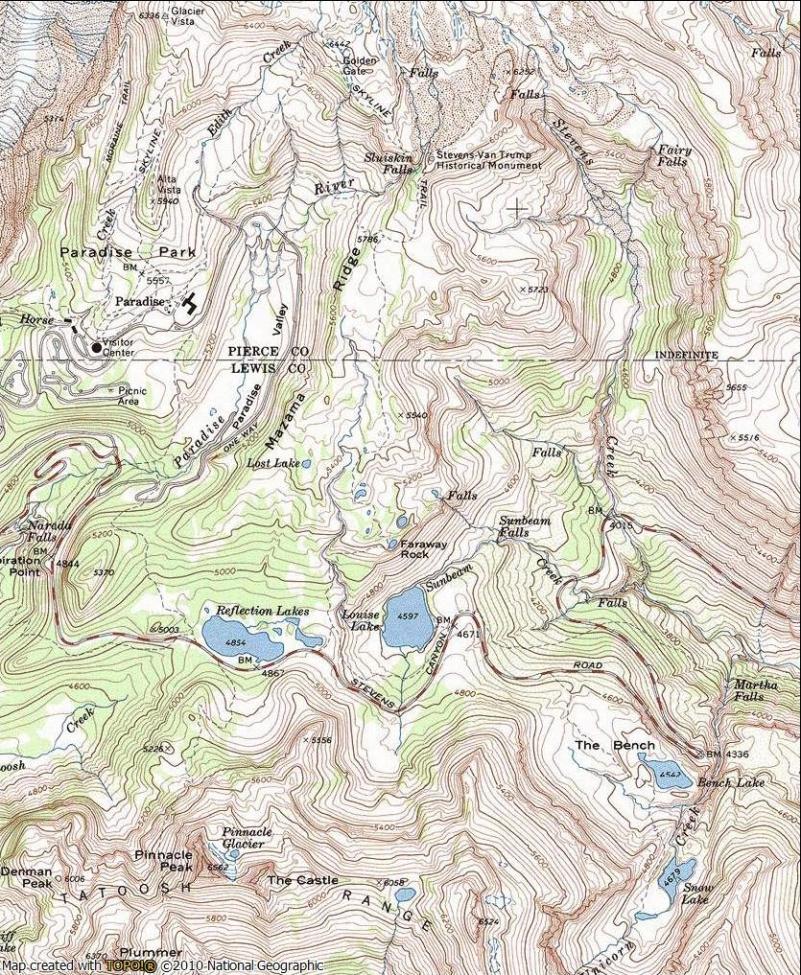 Summer route, using trails
Olympia Navigation
3/30/2019
19
Route Planning
Summer route, using trails, with elevation profile
Olympia Navigation
3/30/2019
20
Route Planning
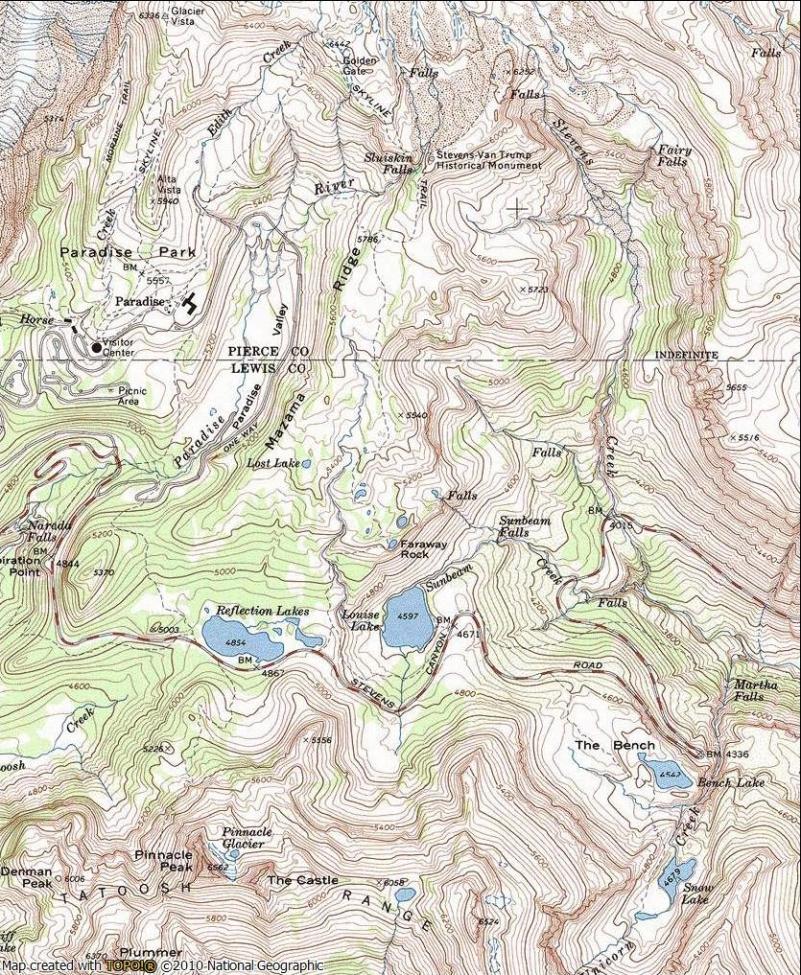 Winter route, without trails,
with elevation profile
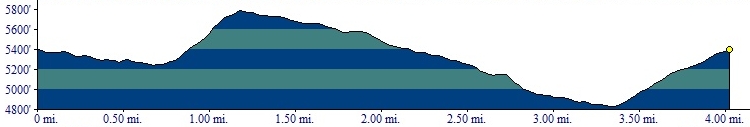 Olympia Navigation
3/30/2019
21
Route Planning Exercise 3
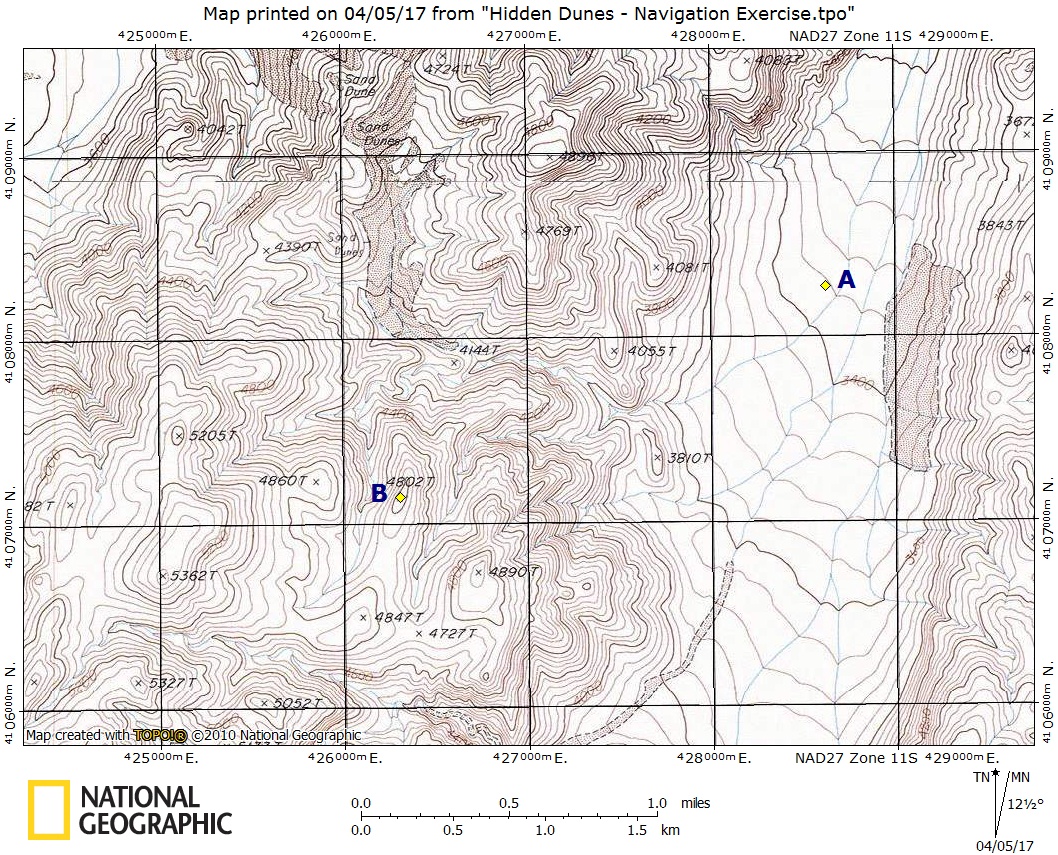 From Point A, plot a course to Pt. B (Pt. 4802)
Olympia Navigation
3/30/2019
22
Route Planning Exercise 4
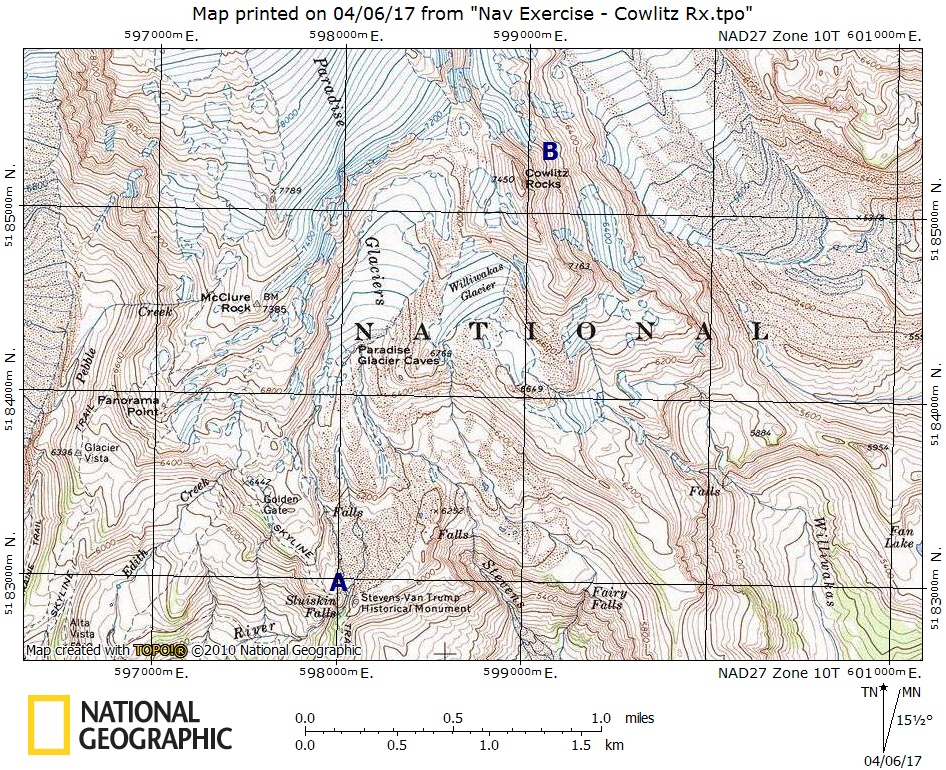 Plot a route from Point A, Van Trump Monument, to Pt. B, Cowlitz Rocks
Olympia Navigation
3/30/2019
23
Route Planning Exercise 4
Avoid glaciers;  Stevens Creek Crossing
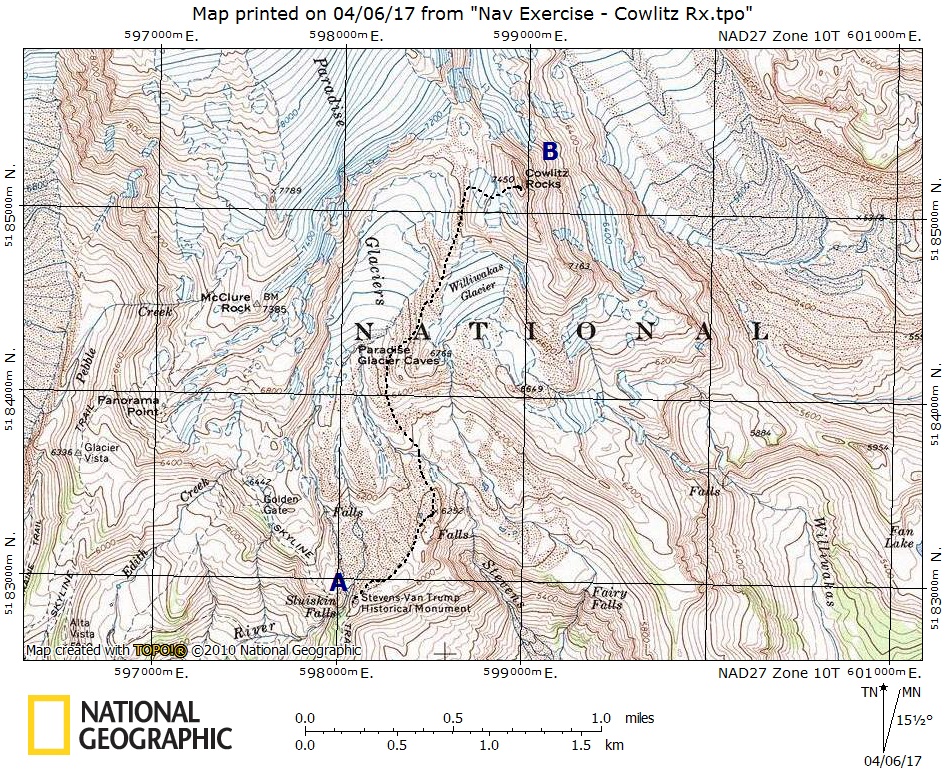 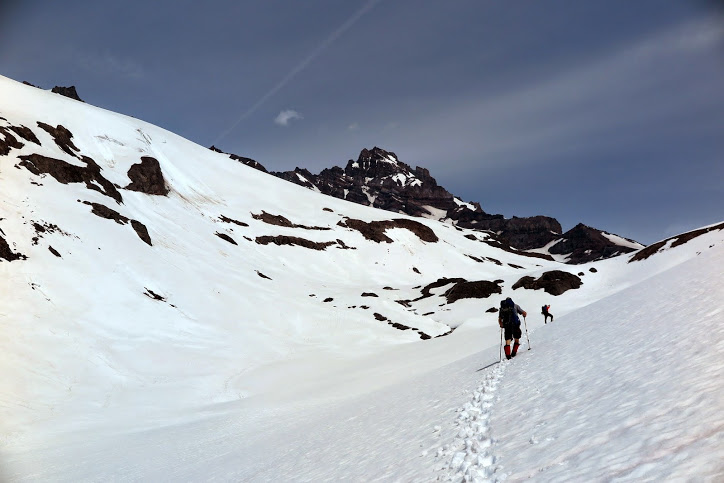 Olympia Navigation
3/30/2019
24
Being a navigator and how to disagree about location
Navigation in a group setting
Olympia Navigation
3/30/2019
25